Содержание, пути, средства формирования толерантности у детей старшего дошкольного возраста.
Воспитатель МДОУ  «Рябинушка»
Жуланова Вера Алексеевна
Методы, обеспечивающие формирование нравственного сознания (суждений, оценок):
метод беседа;
 художественная литература; 
 наглядные методы.
Методы создания у детей практического опыта социального поведения:
метод научения ребенка положительным формам поведения, воспитание нравственных привычек;
 целенаправленное наблюдение, организованное педагогом с последующим обсуждением;
- личный пример  авторитетного взрослого.
Методы, формирующие нравственные чувства, эмоции и отношения у детей:
поощрение положительного поведения ребенка;
 высказывание неодобрения отрицательных поступков;
 оценка  только поступка, а не личности ребенка.
Этапы воспитания толерантности
Средства воспитания толерантности
социальная действительность;
общение;
предметы рукотворного мира;
изобразительное искусство стран мира;
музыка стран мира;
случайная информация, полученная ребёнком из общения со сверстниками, старшими детьми, из собственных наблюдений окружающей действительности;
художественная литература, произведения устного народного творчества стран мира.
Спасибо за внимание!
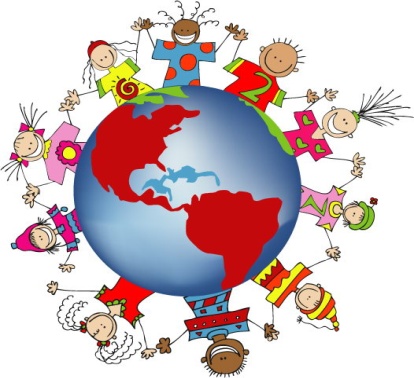 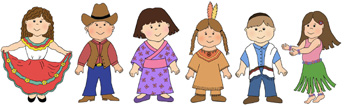 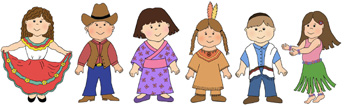 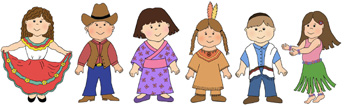 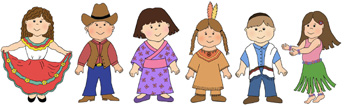